Городская мобильность
в городе Тюмень
Относительно уровня среднего российского города Тюмень выглядит более благоустроенной и развитой как в плане технического оснащения, так и грамотной планировки уличного пространства. Конечно, о совершенстве речи не идёт, но тенденция к улучшению ситуации видна невооружённым глазом.
Точка А
За точку А возьмём спальный район, находящийся от Цветного бульвара в четырех километрах, а в качестве условной отправной точки  - остановку общественного автотранспорта «Театральный центр «Космос»»
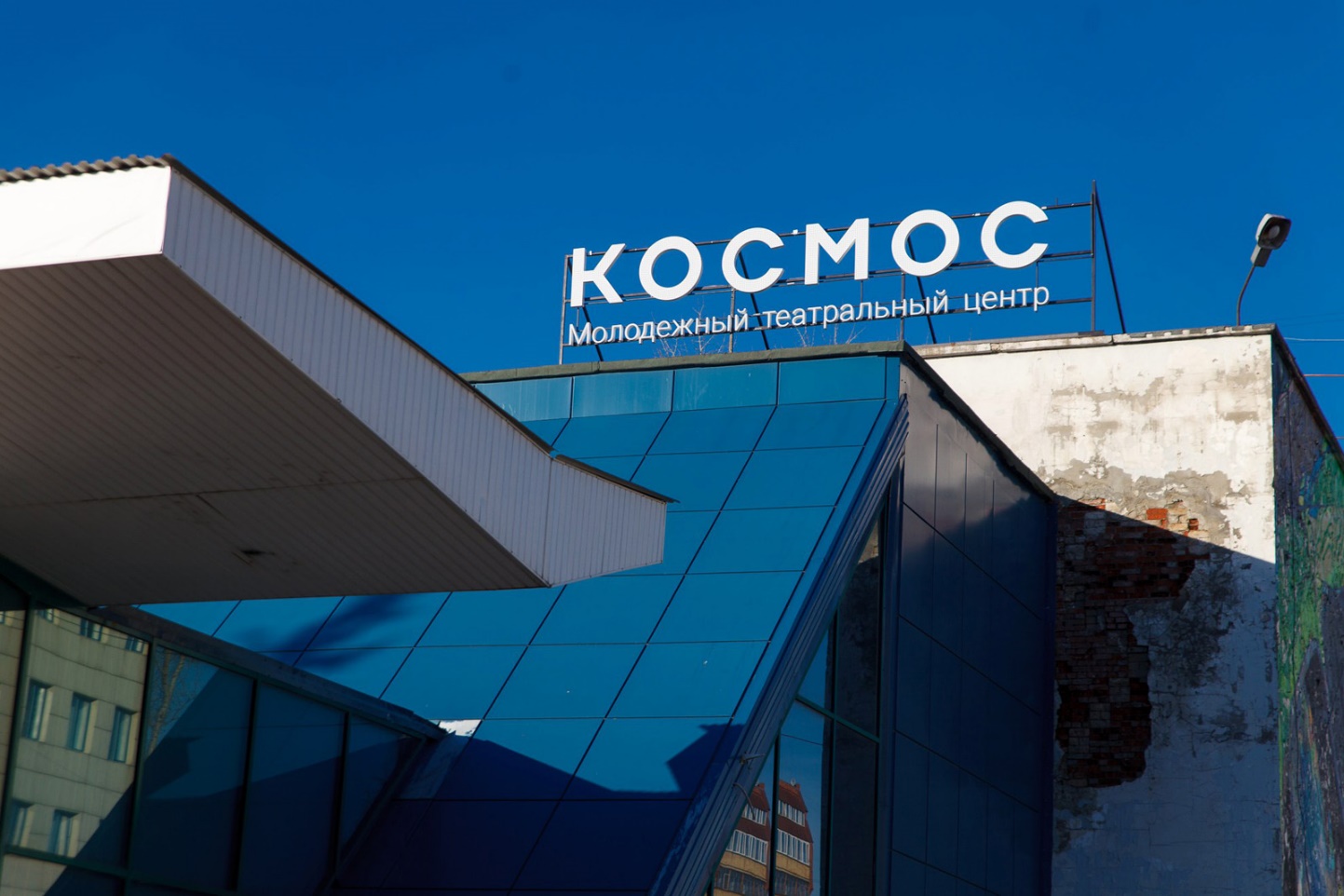 Точка Б
Точка притяжения в нашем случае -  Цветной бульвар и район, к нему прилегающий. Вокруг него расположено множество офисных зданий, корпусов тюменских университетов и иных значимых и популярных объектов
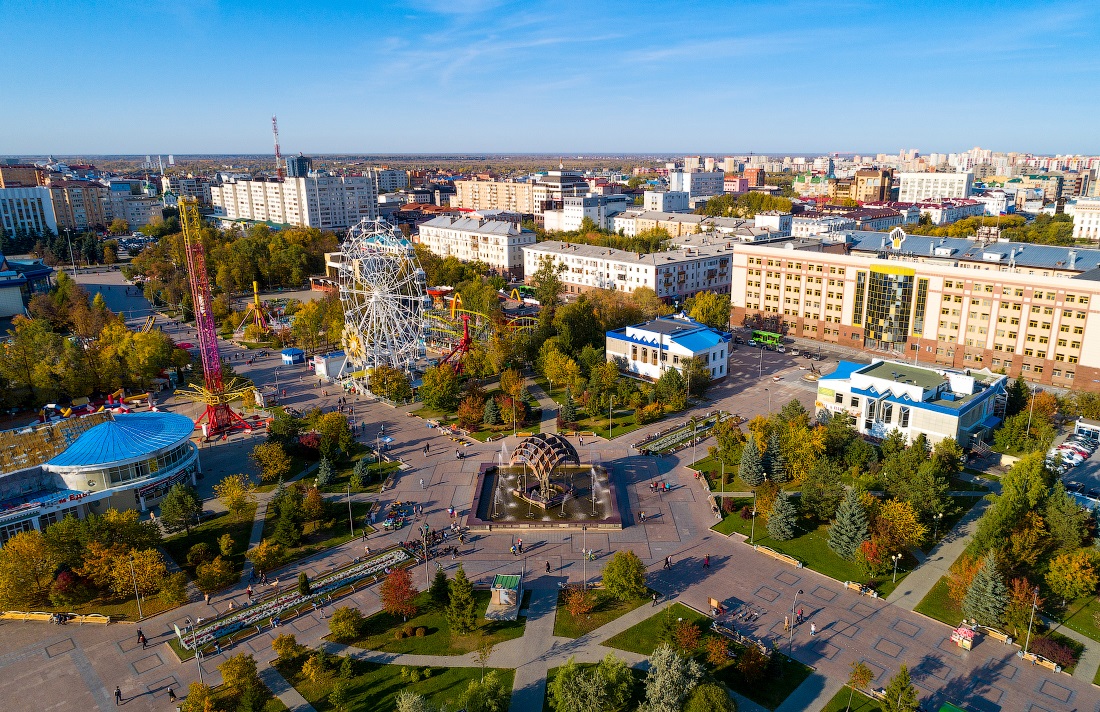 Рассматриваемый маршрут
Существующие проблемы
очевидная не-экологичность общественного и личного автотранспорта
затрудненное передвижение по автострадам, проще говоря, пробки
Внедрить велоинфраструктуру
Громадным шагом к повышению интереса граждан к перемещению на велосипедах будет создание сети точек их бесплатной аренды по всему городу. Принцип таков – при желании взять велосипед/самокат в прокат ты регистрируешься в системе, оставляешь залог (например, переводишь определённую сумму на счёт компании), катаешься на нём какое-то время до лимита, затем сдаёшь его на ближайшую точку и получаешь залог обратно переводом (схема залога может быть иной).
Продолжая о велосипедах
В качестве альтернативы личному автомобилю во время поездки за продуктами или иными товарами необходимо ввести на прокатные точки грузовые варианты велосипедов. Кроме того, около школ, больниц, торговых центров и так далее возникнет необходимость в обширных парковках для велотранспорта (их можно располагать вблизи непосредственно зданий за счёт бывшей территории автопарковок, ведь в теори, количество автомобилей должно уменьшиться). Естественно, программа должна субсидироваться государством, либо же, если инициативу возьмёт на себя частный инвестор, придётся установить определённую плату за пользование прокатными велосипедами.
Пустить по улицам электробусы
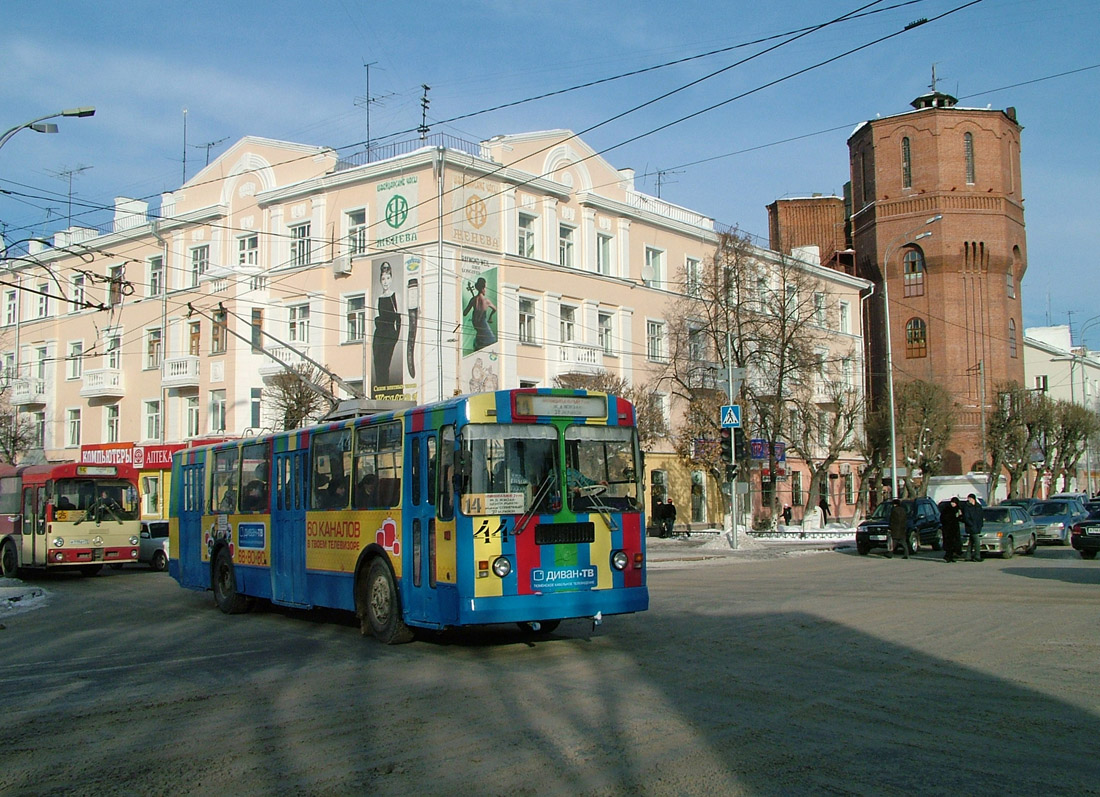 Внедрение электробусов по примеру столицы – Москвы – позволит существенно снизить влияние выбросов выхлопных газов на экологическую обстановку в городе.
Развить пешеходную сеть
Как мы уже писали выше, тротуары в Тюмени находятся в хорошем состоянии, но не стоит останавливаться на достигнутом. Люди отвыкают ходить пешком, что не является хорошей тенденцией для общества, но грамотно спланированные пешеходные зоны могут в корне поменять ситуацию